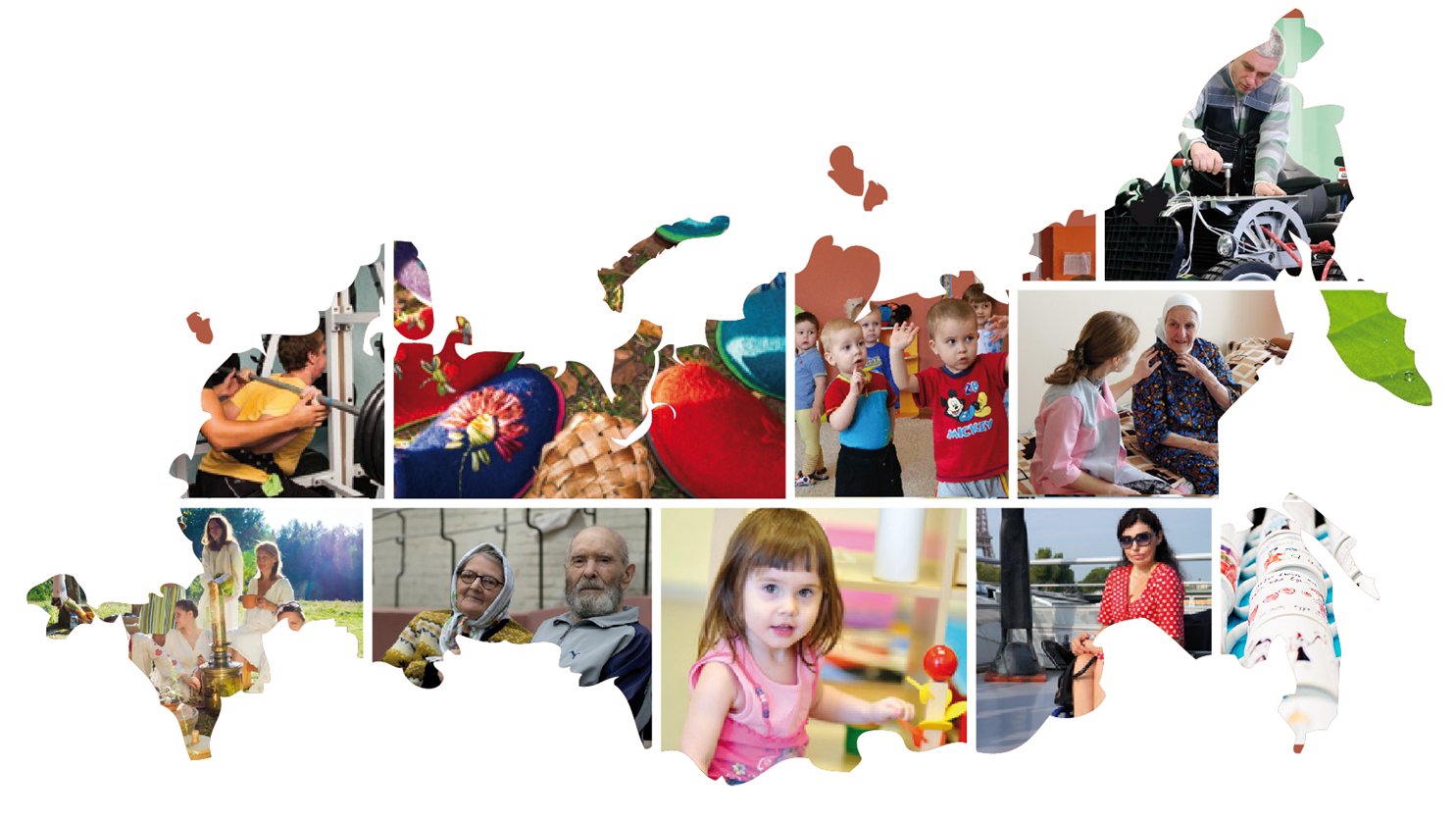 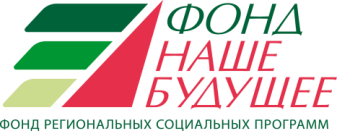 СОЦИАЛЬНОЕ ПРЕДПРИНИМАТЕЛЬСТВО: модели работающие в России
15-16 октября 2015 , Хабаровск, РОССИЯ
СОЦИАЛЬНОЕ    ПРЕДПРИНИМАТЕЛЬСТВО
OBSERVER
КЕЙС 3. OBSERVER – мастерская по ремонту инвалидных колясок и центр дистрибьюции запчастей
Регион: Калининградская область
Организация	Калининградская региональная общественная организация «Ковчег»
Руководитель проекта	Роман Аранин
Цель проекта	Обеспечение колясочников качественными ТСР
Целевая аудитория	Инвалиды-колясочники
Контакты	(401) 271-30-56; contact@39kovcheg.ru